Муниципальное бюджетное дошкольное образовательное учреждение детский сад «Оленёнок», п.Тазовский
Занятие №4
Февраль
Средняя группа
«Хомячок»
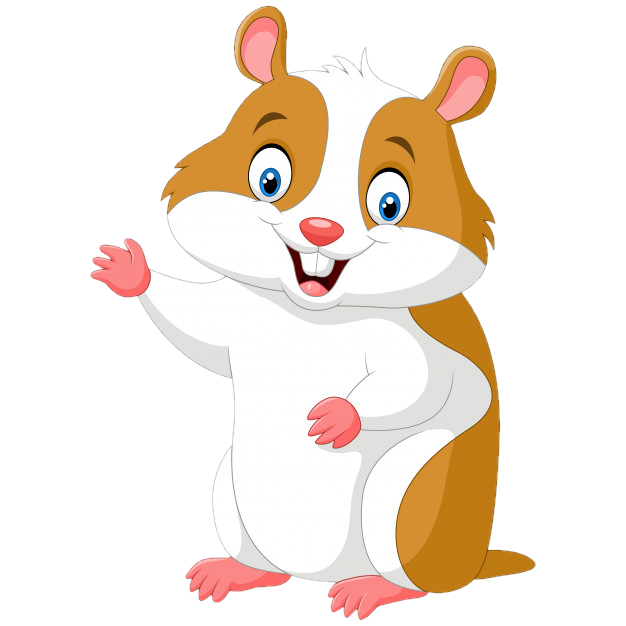 Составила презентацию: 
Емелова Ольга Николаевна
Музыкальный руководитель
2021г.
Слушание музыки
«Немецкий танец» муз.Р.Шумана
     Побеседовать о музыке, о характере, о танце
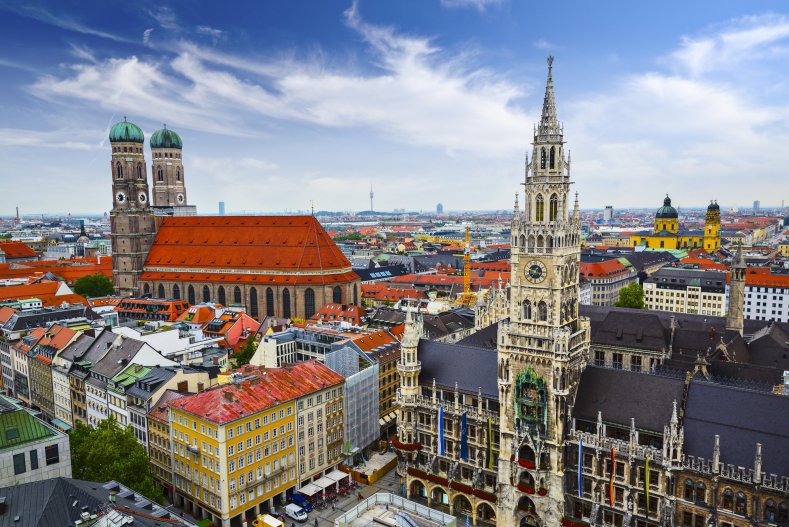 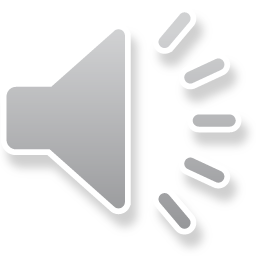 Пальчиковая гимнастика
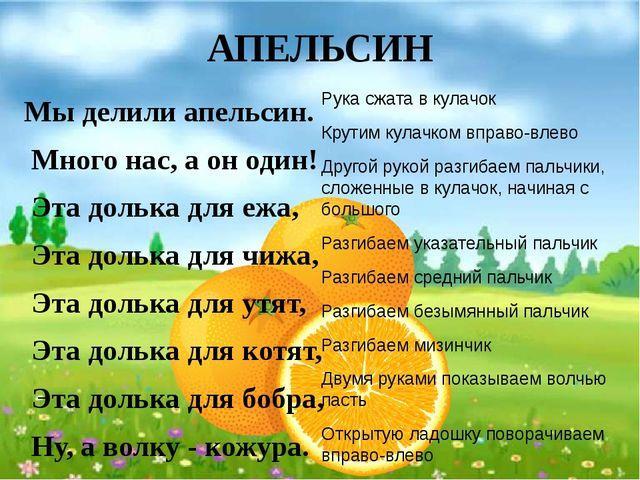 Пение «Песенка про Хомячка» муз.Р.Рустамовавспомнить песню и легко спеть
Музицирование
Ритмично играть под музыку бубенцами, маракасами, 
Бубном, можно придумать стишок под пьесу
Игра-песня «Кавардак»Выполнять движения и действия по тексту с хорошим настроением
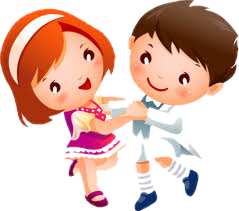 Автор шаблона:Фокина Лидия Петровна учитель начальных классов МКОУ «СОШ ст. Евсино»
https://www.youtube.com/watch?v=3ZvcH14Vshk – «Смелый наездник» Р.Шуман
Сайт http://linda6035.ucoz.ru/    
  https://www.youtube.com/watch?v=l0NY_a57Ph8 – оркестр «Смелый йнаездник»
https://www.youtube.com/watch?v=jkq7_2bPFlE «Маша спит» муз.Г.Фрида
Интернет-ресурсы:
Бордюр http://img-fotki.yandex.ru/get/9800/134091466.189/0_fa944_dc6be0c1_S 
Снежинки http://img-fotki.yandex.ru/get/6504/16969765.37/0_68691_2deb58b6_M.png
СПАСИБО АВТОРАМ ФОНОВ И КАРТИНОК